约法三章的神
11/4/12
创造万物的神
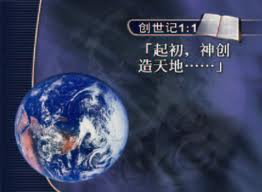 悲天悯人的神
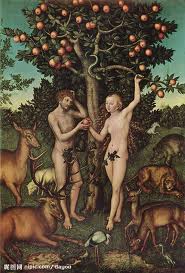 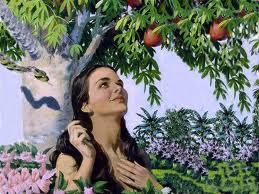 你的后裔和女人的后裔也彼此为仇。女人的后裔要伤你的头；你要伤他的脚跟（创3:15）
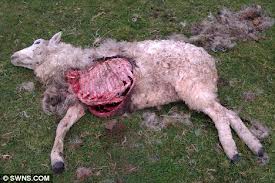 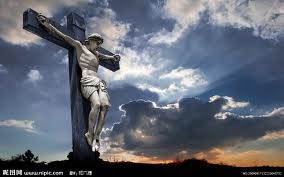 代价
（彼得前书2:24）他被挂在木头上，亲身担当了我们的罪，使我们既然在罪上死，就得以在义上活。因他受的鞭伤，你们便得了医治。
義
说话算数的神
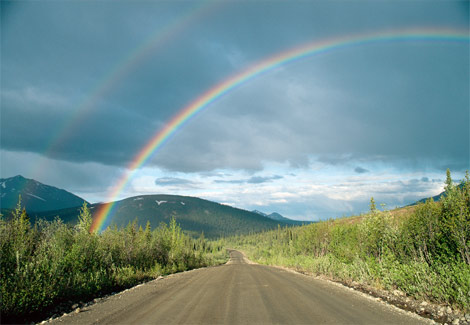 “约法十章”的神
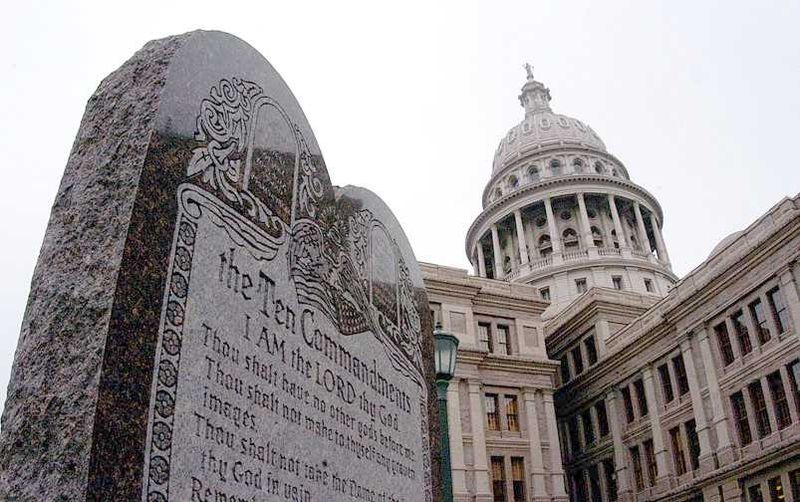 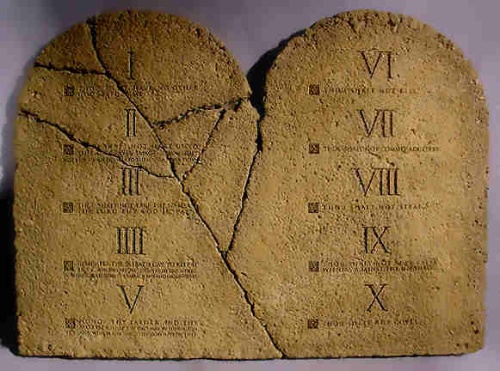 律法的起因
认识神
圣洁
真理
慈爱
保护人
保护人
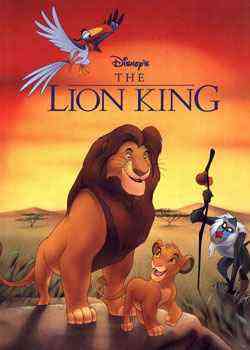 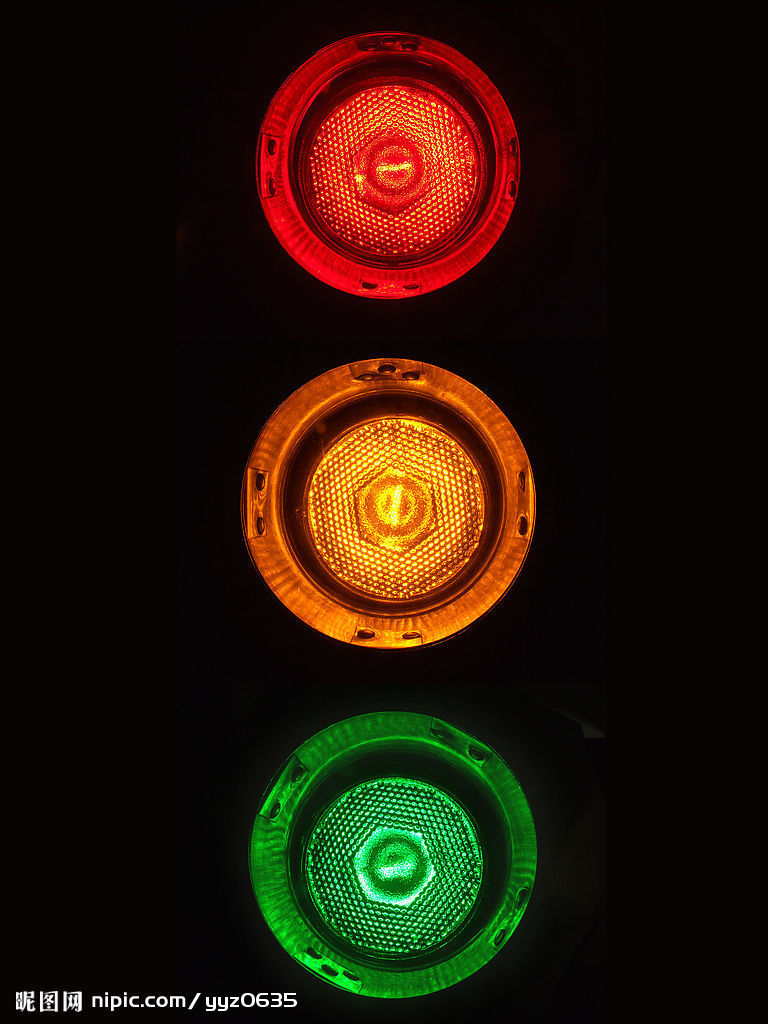 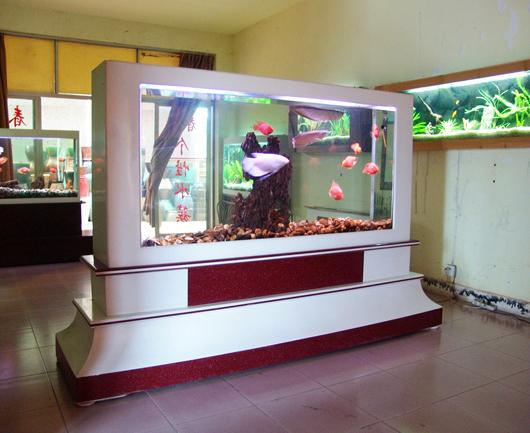 律法的意义
以色列历史上逐渐流于形式／耶稣批评的解释
耶稣自己所解释的真意
成全／神看内心
不可有别的神
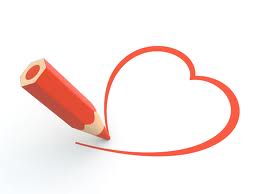 不可拜偶像
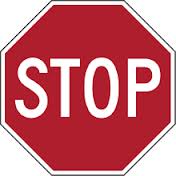 不可妄称耶和华你上帝的名
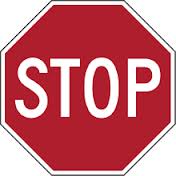 当守安息日
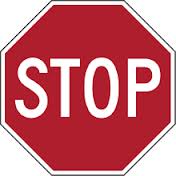 当孝敬父母
不可杀人
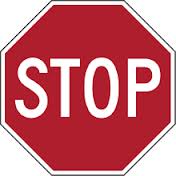 不可奸淫
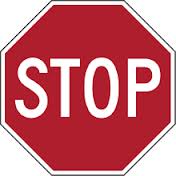 不可偷盗
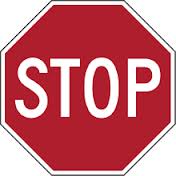 不可作假见证陷害人
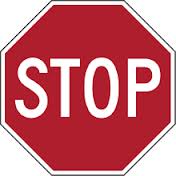 不可贪恋
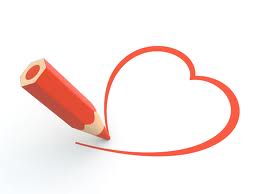 爱神（1～4）
爱人（5～10）
向弟兄动怒＝杀人
动淫念＝犯奸淫
所以，你们要完全，象你们的天父完全一样
律法的目的
定义罪
使知罪
引向恩典